Programski jezik Python
Rekurzivne procedure
Što je rekurzija (rekurzivni potprogram)?
Vježba 1.
Napišite rekurzivnu proceduru koja crta niz od n kvadrata  stranice duljine a. Kvadrati su obojani nasumično određenim bojama.
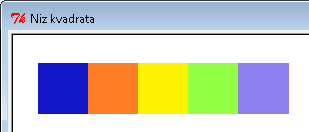 Rješenje:
from turtle import *
from random import *
def boja():
    c= randrange(0,256)
    z= randrange(0,256)
    p= randrange(0,256)
    color(c,z,p)
    
def kvadrat(a):
    boja()
    begin_fill()
    for k in range(4):
        fd(a); rt(90)
    end_fill()
Rješenje:
def niz_kvadrata(n,a):
    if n==1:
        kvadrat(a)
    else:
        kvadrat(a)
        rt(90);fd(a);lt(90)
        niz_kvadrata(n-1,a)

title('Niz kvadrata')
lt(90);colormode(255)
a=textinput('Stranica','a=')
n=textinput('Broj kvadrata','n=')
a=int(a); n=int(n); 
niz_kvadrata(n,a)
Vježba 2.
Napišite program koji crta piramidu šesterokuta. Duljina stranice šesterokuta je a, a u prvom redu ima n šesterokuta, a u svakom sljedećem redu po jedan šesterokut manje. Šesterokuti su obojani nasumično odabranim bojama.
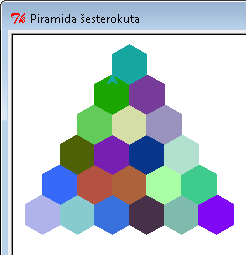 Rješenje:
from turtle import *
from random import *
def boja():
    c= randrange(0,256)
    z= randrange(0,256)
    p= randrange(0,256)
    color(c,z,p)
def šesterokut(a):
    boja()
    begin_fill()
    for k in range(6):
        fd(a); rt(60)
    end_fill()
  
def niz_šesterokuta(n,a):
    if n==1:
        šesterokut(a)
    else:
        šesterokut(a)
        rt(120);fd(a);lt(60)
       ;fd(a);lt(60)
        niz_šesterokuta(n-1,a)
Rješenje:
def piramida(n,a):
    if n==1:
        šesterokut(a)
    else:
        niz_šesterokuta(n,a);pu()
        #pomak na početak sljedećeg reda
        for k in range(n-1):
            lt(120);fd(a);rt(60);fd(a);rt(60)
        fd(a);rt(60);fd(a);lt(60); pd()
        piramida(n-1,a)
        
    
title('Piramida šesterokuta')
lt(90);colormode(255)
a=textinput('Stranica','a=')
n=textinput('Broj kvadrata','n=')
a=int(a); n=int(n); 
piramida(n,a)
Vježba 3.
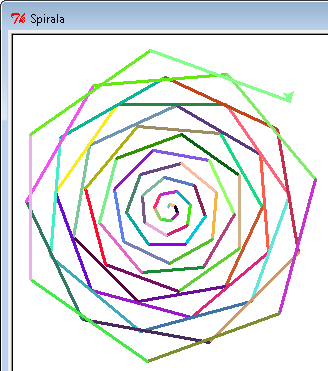 Napišite program koji crta ravnu liniju duljine 1, okreće kornjaču udesno za kut, povećava duljinu linije za korak i ponavlja crtanje linije, sve dok je njena duljina manja od granica. Boje svake linije su nasumično odabrane, a vrijednosti granica, kut i korak se upisuju na početku programa.
Rješenje:
from turtle import *
from random import *
def boja():
    c= randrange(0,256)
    z= randrange(0,256)
    p= randrange(0,256)
    color(c,z,p)
    
def spirala(stranica, kut, korak, granica):
    if stranica<granica:
        boja()
        fd(stranica);rt(kut)
        spirala(stranica+korak, kut, korak, granica)
Rješenje:
title('Spirala')
lt(90);colormode(255);width(3)
granica=textinput('Maksimalna duljina linije','Crtam \ dok stranica ne postane veća od')
kut=textinput('Kut','kut=')
korak=textinput('Povećavanje duljine linije','korak=')
granica=int(granica); kut=int(kut); korak=int(korak)
spirala(1, kut, korak, granica)
Vježba 4.
Napišite program za crtanje binarnih stabala:
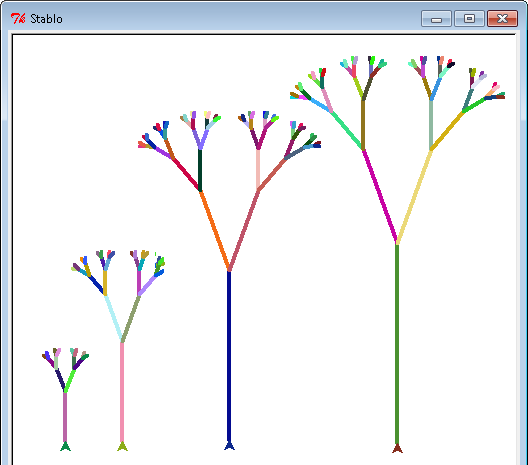 Rješenje:
from turtle import *
from random import *
def boja():
    c=randrange(0,256)
    z=randrange(0,256)
    p=randrange(0,256)
    color(c,z,p)
def stablo (a):
    if a>4:
        boja()
        fd(a);lt(20)
        stablo (a/2)
        rt(40);stablo(a/2)
        lt (20); pu();bk(a);pd()
        
title('Stablo');lt(90);colormode(255)
a=textinput('Stablo','Deblo=');a=int(a)
pu();bk(200);pd();width(4);stablo(a)
Vježba 5.
Napišite program za crtanje ovakvih stabala:
a - veličina debla
odnos - broj koji kaže koliki postotak debla će biti glavna grana jedne krošnje
lkut - kut lijeve krošnje
dkut - kut desne krošnje
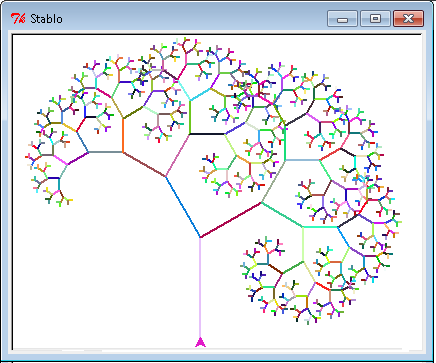 Rješenje:
from turtle import *
from random import *
def boja():
    c=randrange(0,256)
    z=randrange(0,256)
    p=randrange(0,256)
    color(c,z,p)

def stablo (a):
    if a>4:
        boja()
        fd(a);lt(lkut)
        stablo (a*odnos/100)
        rt(lkut+dkut)
        stablo(a*odnos/100)
        lt (dkut); pu()
        bk(a);pd()
Rješenje:
title('Stablo');lt(90);colormode(255)
a=textinput('Stablo','Deblo=')
a=float(a)
odnos=textinput('Stablo','Odnos=')
odnos=float(odnos)
dkut=textinput('Stablo','Desni kut=');dkut=int(dkut)
lkut=textinput('Stablo','Lijevi kut=')
lkut=int(lkut)
pu();bk(270);pd();width(2)
stablo(a)
Vježba 6.
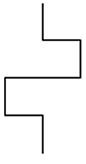 A
A
A/4
from turtle import*
def stranica(n,a):
    if n==0:
        fd(a)
    else:
        stranica(n-1,a/4);lt(90)
        stranica(n-1,a/4);rt(90)
        stranica(n-1,a/4);rt(90)
        stranica(n-1,a/4)
        stranica(n-1,a/4);lt(90)
        stranica(n-1,a/4);lt(90)
        stranica(n-1,a/4);rt(90)
        stranica(n-1,a/4)

lt(90); title ('Fraktal')
a=textinput('Veličina','a=');a=int(a)
n=textinput('Dubina rekurzije','n=');n=int(n)
for k in range(4):
    stranica(n,a);rt(90)
Rješenje:
Vježba 7. Peterokutna pahulja
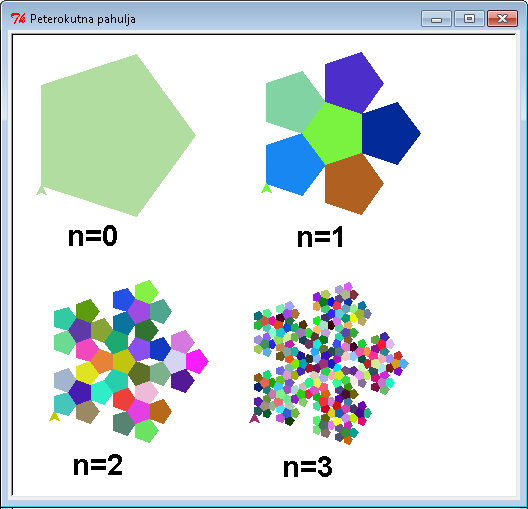 Svaki peterokut može se podijeliti na šest sukladnih manjih peterokuta kojima je stranica 2.62 puta kraća od stranice zadanog peterokuta. Taj postupak ponovimo i na dobivenim peterokutima. Time smo odredili peterokutnu pahulju.
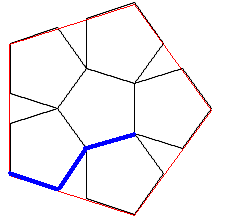 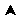 Rješenje:
from turtle import *
from random import *
def boja():
    c=randrange(0,256)
    z=randrange(0,256)
    p=randrange(0,256)
    color(c,z,p)
def peterokut(a):
    boja()
    begin_fill()
    for k in range(5):
        fd(a);rt(72)
    end_fill()
Rješenje:
def pahulja(n,a):
    if n==0:
        peterokut(a)
    else:
        pu(); rt(108);fd (a/2.62);lt(72)
        fd (a/2.62);rt(36)
        fd (a/2.62);lt(72);pd()
        for k in range(5):
            pahulja(n-1, a/2.62);fd(a/2.62);lt(72)
        rt(180);bk(a/2.62)
        pahulja(n-1, a/2.62)
        fd(a/2.62); lt(180);pu();rt(72);bk(a/2.62);lt(36);bk(a/2.62)
        rt(72);bk(a/2.62);lt(108)

colormode(255); lt(90); title ('Peterokutna pahulja')
a=textinput('Veličina','a=');a=int(a)
n=textinput('Dubina rekurzije','n=');n=int(n)
pahulja(n,a)
Napiši program koji crta piramidu kvadrata, ako u prvom redu ima n kvadrata, a u svakom sljedećem redu jedan kvadrat manje. Duljina stranice kvadrata je a.
8.
from turtle import *
from random import *
def boja():
    c= randrange(0,256)
    z= randrange(0,256)
    p= randrange(0,256)
    color(c,z,p)
    
def kvadrat (a):
    boja()
    begin_fill()
    for k in range(4):
        fd(a); rt(90)
    end_fill()
    
def niz_kvadrata (n,a):
    if n==1:
        kvadrat(a)
    else:
        kvadrat(a)
        rt(90);fd(a);lt(90)
        niz_kvadrata(n-1,a)
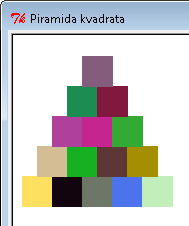 def piramida (n,a):
    if n==1:
        kvadrat(a)
    else:
        niz_kvadrata(n,a);pu()
        #pomak na početak sljedećeg reda
        lt(90);fd(n*a-a);rt(90);fd(a);
        rt(90); fd(a/2);lt(90); pd()
        piramida(n-1,a)
        
    
title('Piramida kvadrata')
lt(90);colormode(255)
a=textinput('Stranica','a=')
n=textinput('Broj kvadrata','n=')
a=int(a); n=int(n); 
piramida(n,a)
Napiši program koji crta piramidu trokuta, ako u prvom redu ima n trokuta, a u svakom sljedećem redu jedan trokut manje. Duljina stranice trokuta je a.
9.
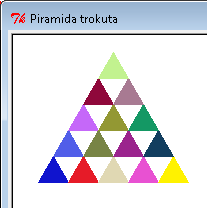 from turtle import *
from random import *
def boja():
    c= randrange(0,256)
    z= randrange(0,256)
    p= randrange(0,256)
    color(c,z,p)
    
def trokut (a):
    boja()
    begin_fill()
    for k in range(3):
        fd(a); lt(120)
    end_fill()
    
def niz_trokuta (n,a):
    if n==1:
        trokut(a)
    else:
        trokut(a)
        fd(a);
        niz_trokuta(n-1,a)
def piramida (n,a):
    if n==1:
        trokut(a)
    else:
        niz_trokuta(n,a);pu()
        bk(n*a-a);lt(60);fd(a)
        rt(60); pd()
        piramida(n-1,a)

title('Piramida trokuta')
colormode(255)
a=textinput('Stranica','a=')
n=textinput('Broj trokuta','n=')
a=int(a); n=int(n); 
piramida(n,a)
Napiši program koji crta spiralu kvadrata¸.
 Na početku programa upisuju se:
duljina stranice prvog kvadrata a
kut zakretanja, kut
razlika između duljina stranica susjednih kvadrata, korak
Spirala se crta sve dok je njena stranica manja od granica.
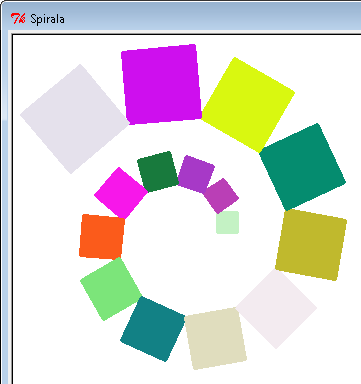 10.
from turtle import *
from random import *
def boja():
    c= randrange(0,256)
    z= randrange(0,256)
    p= randrange(0,256)
    color(c,z,p)
    
def kvadrat (a):
    boja()
    begin_fill()
    for k in range(4):
        fd(a); rt(90)
    end_fill()
10.
def niz_kvadrata (n,a):
    if n==1:
        kvadrat(a)
    else:
        kvadrat(a)
        rt(90);fd(a);lt(90)
        niz_kvadrata(n-1,a)

def spirala (a, korak, kut, granica):
    if a<granica:
        kvadrat(a); fd (a); lt(kut);
        spirala(a+korak,korak, kut, granica)
    
title('Spirala kvadrata')
lt(90);colormode(255)
a=textinput('Stranica','a=')
korak=textinput('Korak','korak=')
kut=textinput('Kut','kut=')
granica=textinput('Granica','granica=')
a=int(a); korak=int(korak); kut=int(kut); granica=int(granica);
spirala(a,korak, kut, granica)
Napiši program koji crta plavu zvijezdu s 5 krakova ako se u svakom kraku ponovno crta zvijezda kojoj su krakovi trećina duljine krakova prethodne zvijezde, sve dok je duljina crte a>2. Vrijednost a upisati na početku programa.
11.
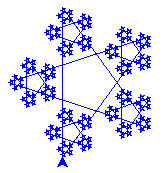 from turtle import  *
def zvijezda (a):
    if a<2:
        return True
    for k in range (5):
        fd (a);rt(144);
        zvijezda(a/3)
title ('Zvijezda')
color ("blue");lt(90)
a=textinput('Veličina','a=');a=int(a)
zvijezda (a)
12.
Napiši program koji pomoću rekurzivne procedure pahulja (n,a) crta pahuljicu na sljedeći način: 
n=0: crta se trokut stranice duljine a
n=1: svaka stranica trokuta podijeli se na četiri dijela čija je duljina a/3, kao na slici 19.
n=2: svaka linija nacrtana na razini n=1 dijeli se na isti način, itd.
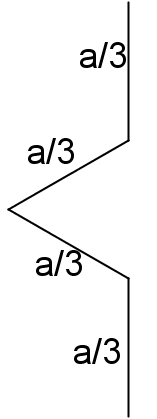 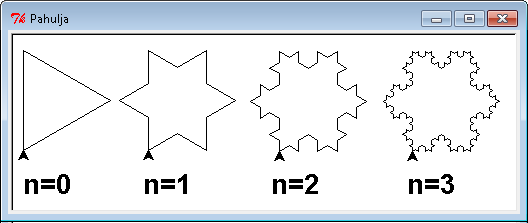 from turtle import  *
def stranica(n,a):
    if n==0:
        fd(a)
        return True
    stranica(n-1,a/3);lt(60)
    stranica(n-1,a/3);rt(120)
    stranica(n-1,a/3);lt(60)
    stranica(n-1,a/3)
title ('Pahulja')
colormode (255);lt(90)
a=textinput('Veličina','a=');a=int(a)
n=textinput('Dubina rekurzije','n=');n=int(n)
for k in range(3):
    stranica(n,a);rt(120)
13.
Napiši program koji pomoću rekurzivne procedure kvadrat (n,a) crta kvadrat na sljedeći način: 
n=0: crta se kvadrat stranice duljine a
n=1: svaka stranica kvadrata podijeli se na tri dijela čija je duljina a/2, kao na slici 21.
n=2: svaka linija nacrtana na razini n=1 dijeli se na isti način, itd.
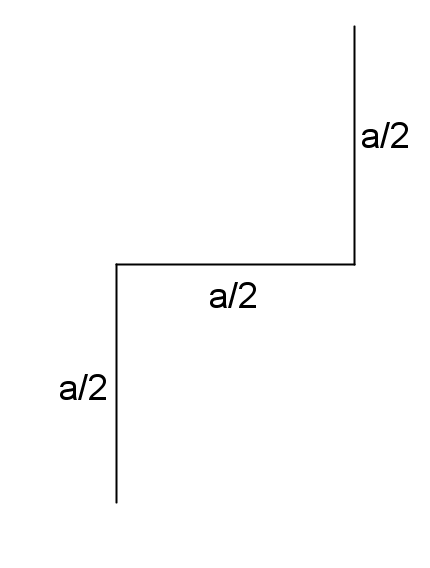 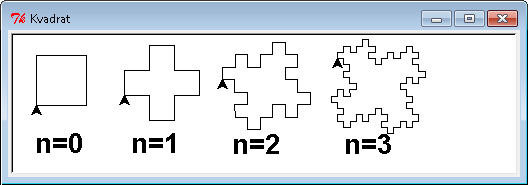 from turtle import  *
def stranica(n,a):
    if n==0:
        fd(a)
        return True
    stranica(n-1,a/2);rt(90);stranica(n-1,a/2);
    lt(90);stranica(n-1,a/2)
title ('Kvadrat')
colormode (255);lt(90)
a=textinput('Veličina','a=');a=int(a)
n=textinput('Dubina rekurzije','n=');n=int(n)
for k in range(4):
    stranica(n,a);rt(90)
14.
. Napiši program koji pomoću rekurzivne procedure H (n,a) crta slovo H na sljedeći način: 
n=1: nacrta se slovo H, tako da je udaljenost od položaja kornjače na slici 22. do okomite linije a, a okomite linije iznad i ispod vodoravne linije su duljine a
n=2: na svakom kraju okomite linije nacrta se slovo H, kao za n=1 veličine a/2, itd.
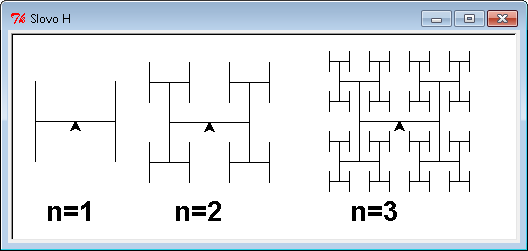 from turtle import  *
def H(n,a):
    if n==0:
        return True
    lt(90);fd(a);rt(90);fd(a)
    H(n-1,a/2); bk(2*a)
    H(n-1,a/2); fd(a);rt(90);fd(2*a);lt(90);fd(a)
    H(n-1,a/2); bk(2*a)
    H(n-1,a/2); fd(a);lt(90);fd(a);rt(90)
    
title ('Slovo H')
colormode (255);lt(90)
a=textinput('Veličina','a=');a=int(a)
n=textinput('Dubina rekurzije','n=');n=int(n)
H(n,a)
15.
Napiši program koji crta Levijev fraktal pomoću rekurzivne procedure stranica (n,a)  na sljedeći način. 
n=0: nacrta crtu duljine a
n=1: ravnu crtu zamijeni s dvije katete jednakokračnog pravokutnog trokuta čija je duljina hipotenuze a
n=2: svaku ravnu liniju zamijeni s onim što se nacrta za n=1, itd…
U glavnom programu 3 puta se pozove rekurzivna procedura stranica (n,a):
for k in range(3):
    stranica(n,a);lt(90)
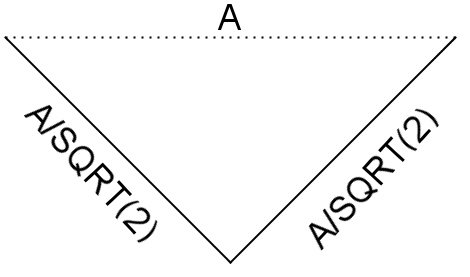 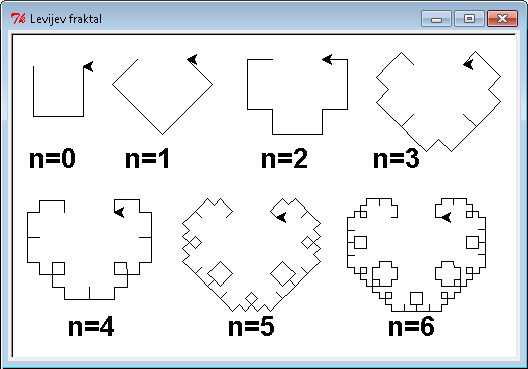 from turtle import  *
from math import *
def stranica(n,a):
    if n==0:
        fd(a)
        return True
    rt(45);stranica(n-1,a/sqrt(2))
    lt(90);stranica(n-1,a/sqrt(2))
    rt(45)
title ('Levijev fraktal')
colormode (255);rt(90)
a=textinput('Veličina','a=');a=int(a)
n=textinput('Dubina rekurzije','n=');n=int(n)
for k in range(3):
    stranica(n,a);lt(90)
16.
Ako se for petlja u glavnom programu prošlog zadatka ponovi 4 puta (umjesto 3 puta) dobije se  Levijev fraktal.
from turtle import  *
from math import *
def stranica(n,a):
    if n==0:
        fd(a)
        return True
    rt(45);stranica(n-1,a/sqrt(2))
    lt(90);stranica(n-1,a/sqrt(2))
    rt(45)
title ('Levijev fraktal')
colormode (255);rt(90)
a=textinput('Veličina','a=');a=int(a)
n=textinput('Dubina rekurzije','n=');n=int(n)
for k in range(4):
    stranica(n,a);lt(90)
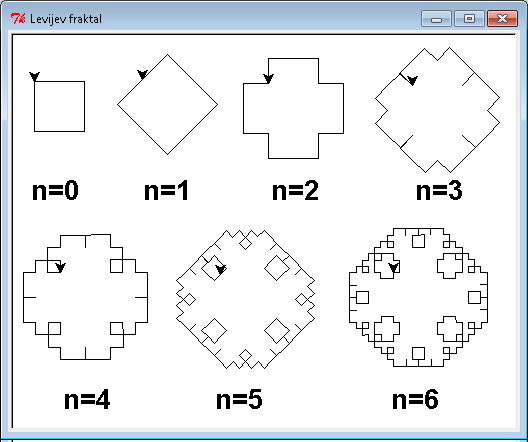 17.
Napiši rekurzivnu proceduru kvadrat(n,a,kut) crta fraktal Cesaro. Stranicu kvadrata treba zamijeniti linijom kao na slici, a kvadrat se crta nalijevo. 
Napomena: Duljina „stranice kvadrata“ će se mijenjati, ovisno o kutu i dubini rekurzije
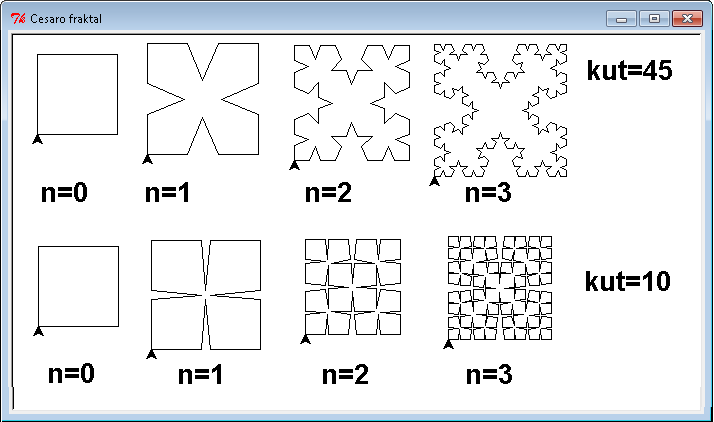 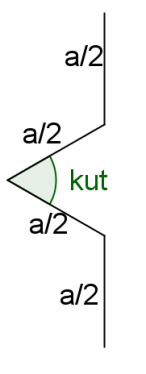 from turtle import  *
def stranica(n,a,kut):
    if n==0:
        fd(a)
        return True
    stranica(n-1,a/2,kut);rt(90-kut/2)
    stranica(n-1,a/2,kut);lt(180-kut)
    stranica(n-1,a/2,kut);rt(90-kut/2)
    stranica(n-1,a/2,kut)
title ('Cesaro fraktal')
colormode (255);lt(90)
a=textinput('Veličina','a=');a=int(a)
kut=textinput('Kut','kut=');kut=int(kut)
n=textinput('Dubina rekurzije','n=');n=int(n)
for k in range(4):
    stranica(n,a, kut);rt(90)
18.
Kvadrat stranice duljine a možemo podijeliti na 5 manjih sukladnih kvadrata stranice duljine a/3. Ponovimo li postupak na dobivene kvadrate, nastat će sljedeće slike (na prvoj slici je razina rekurzije 0, na drugoj slici je razina rekurzije 1, na trećoj slici 2, itd.). Boje kvadrata su nasumično odabrane. Nacrtaj.
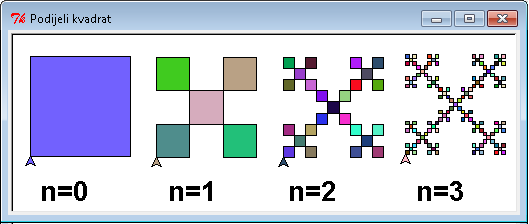 from turtle import  *
from random import *
def boja():
    c=randrange(0,256)
    z=randrange(0,256)
    p=randrange(0,256)
    color((0,0,0),(c,z,p))
def kvadrat(a):
    boja();begin_fill()
    for k in range(4):
        fd(a);rt(90)
    end_fill()
        
def podijeli_kvadrat(n,a):
    if n==0:
        kvadrat(a)
        return True
    podijeli_kvadrat(n-1,a/3)
    pu();rt(90);fd(2*a/3);lt(90);pd()
    podijeli_kvadrat(n-1,a/3)
    pu();lt(90);fd(a/3);rt(90);fd(a/3);pd()
    podijeli_kvadrat(n-1,a/3)
    pu();lt(90);fd(a/3);rt(90);fd(a/3);pd()
    podijeli_kvadrat(n-1,a/3)
    pu();rt(90);fd(2*a/3);lt(90);pd()
    podijeli_kvadrat(n-1,a/3)
    pu();lt(90);fd(2*a/3);rt(90); bk(2*a/3);pd()
title ('Podijeli kvadrat')
colormode (255);lt(90)
a=textinput('Veličina','a=');a=int(a)
n=textinput('Dubina rekurzije','n=')
n=int(n)
podijeli_kvadrat(n,a)
19.
Jednakostranični trokut stranice duljine a možemo podijeliti na tri jednakostranična trokuta stranice duljine a/2. Nacrtaj, ako je stranica velikog trokuta a, a dubina rekurzije n.
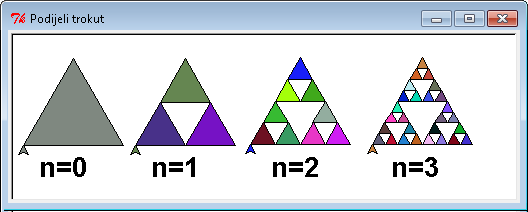 from turtle import  *
from random import *
def boja():
    c=randrange(0,256); z=randrange(0,256)
    p=randrange(0,256); color((0,0,0),(c,z,p))
def trokut(a):
    boja();begin_fill()
    rt(30)
    for k in range(3):
        fd(a);rt(120)
    end_fill()
    lt(30)
def podijeli_trokut(n,a):
    if n==0:
        trokut(a)
        return True
    podijeli_trokut(n-1,a/2)
    pu();rt(90);fd(a/2);lt(90);pd()
    podijeli_trokut(n-1,a/2)
    pu();lt(90);fd(a/2);rt(120);fd(a/2);lt(30);pd()
    podijeli_trokut(n-1,a/2)
    pu();rt(30);bk(a/2);lt(30);pd() 
title ('Podijeli trokut')
colormode (255);lt(90)
a=textinput('Veličina','a=');a=int(a)
n=textinput('Dubina rekurzije','n=');n=int(n)
podijeli_trokut(n,a)
20.
Napiši program koji crta slovo L ako je duljina vanjskog brida a, a unutarnjeg brida i debljine slova a/2 točaka. Slovo podijeliti na četiri manja slična slova L i postupak ponoviti n puta. Slovo L je obojano nasumično odabranom bojom
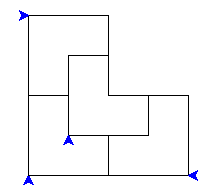 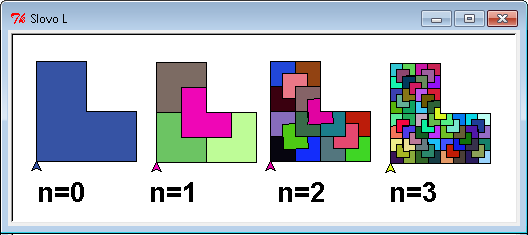 from turtle import  *
from random import *
def boja():
    c=randrange(0,256); z=randrange(0,256)
    p=randrange(0,256); color((0,0,0),(c,z,p))
def L(a):
    boja()
    begin_fill()
    fd(a);rt(90);fd(a/2);rt(90); fd(a/2);lt(90)
    fd(a/2);rt(90);fd(a/2);rt(90); fd(a);rt(90)
    end_fill()
def veliki_L (n,a):
    if n==0:
        L (a)        
        return True
    veliki_L (n-1,a/2); fd(a);rt(90)
    veliki_L (n-1,a/2);   
    pu();lt(90);bk(a);rt(90);fd(a);rt(180);pd()
    veliki_L (n-1,a/2)
    pu();fd(a/2);rt(90);fd(a/4)
    lt(90);fd(a/4);rt(90);pd()
    veliki_L (n-1,a/2)
    pu();bk(a/4);lt(90);fd(a/4);rt(90);pd()
title ('Slovo L'); colormode (255);lt(90)
a=textinput('Veličina','a=');a=int(a)
n=textinput('Dubina rekurzije','n=');n=int(n)
veliki_L (n,a)
21.
Polovicu šesterokuta kojoj su tri kraće stranice duljine a , a najdulja 2*a točaka možemo podijeliti na četiri manje sukladne polovice šesterokuta. Naravno, postupak možemo ponoviti. Nacrtaj ako je dubina rekurzije n.
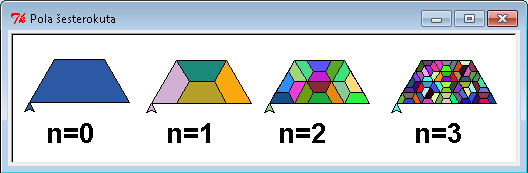 from turtle import  *
from random import *
def boja():
    c=randrange(0,256); z=randrange(0,256)
    p=randrange(0,256); color((0,0,0),(c,z,p))
def pola_šesterokuta(a):
    boja();begin_fill()
    rt(30);fd(a);rt(60); fd(a);rt(60);fd(a);rt(120);fd(2*a);rt(90)
    end_fill()
            
def lik(n,a):
    if n==0:
        pola_šesterokuta(a)
        return True
    rt(90);fd(a/2);lt(90); lik (n-1,a/2)
    rt(90);fd(3*a/2);rt(150)
    lik (n-1,a/2); rt(90);fd(a);lt(150)
    lik (n-1,a/2); rt(90);fd(a);lt(150)
    lik (n-1,a/2); rt(90);fd(a);rt(150)
   
title ('Pola šesterokuta')
colormode (255);lt(90)
a=textinput('Veličina','a=');a=int(a)
n=textinput('Dubina rekurzije','n=');n=int(n)
lik(n,a)